Title (idea or product you are promoting)
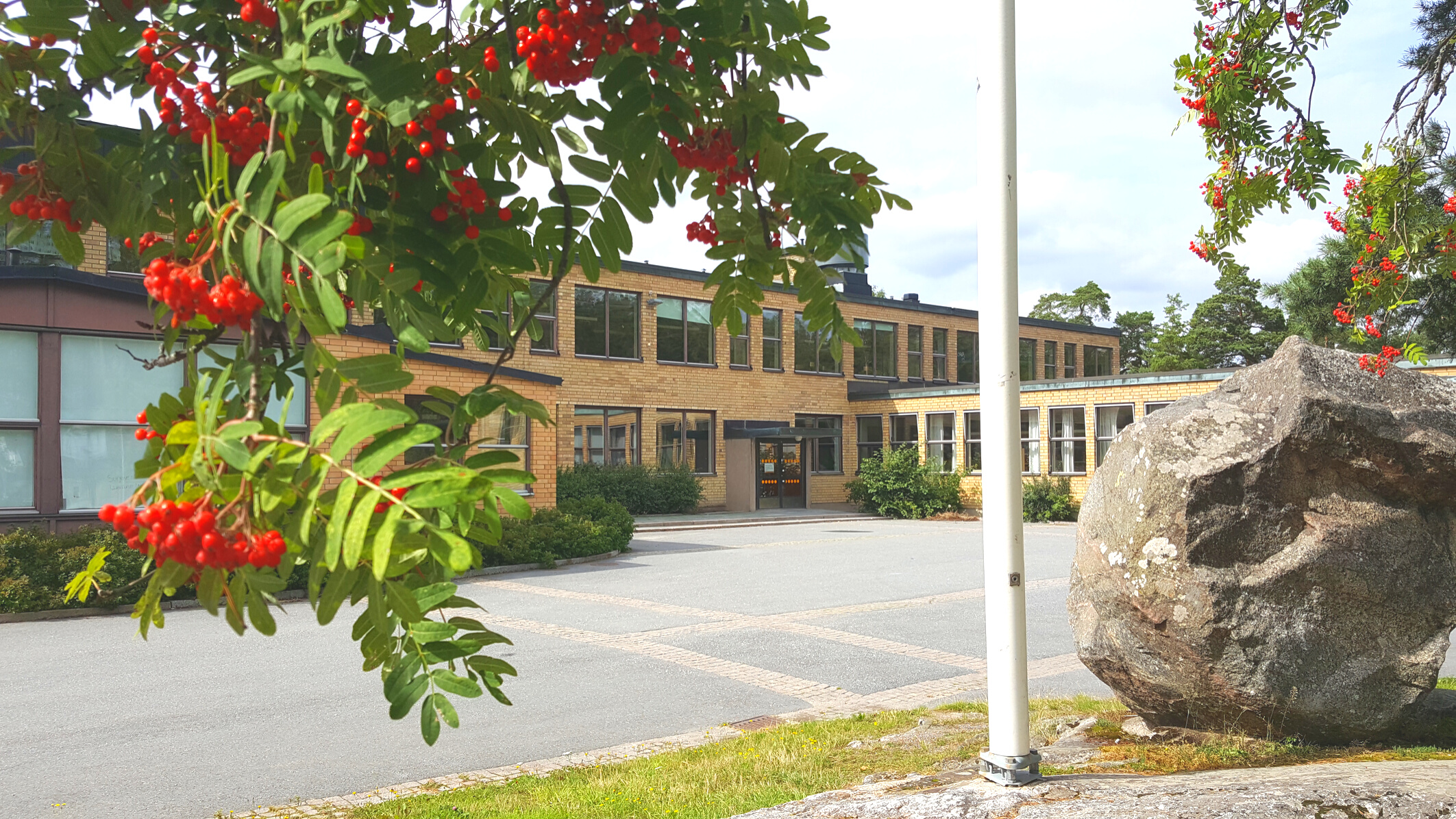 Replace the picture above, as well as other pictures.    Write a line here to capture the reader's interest
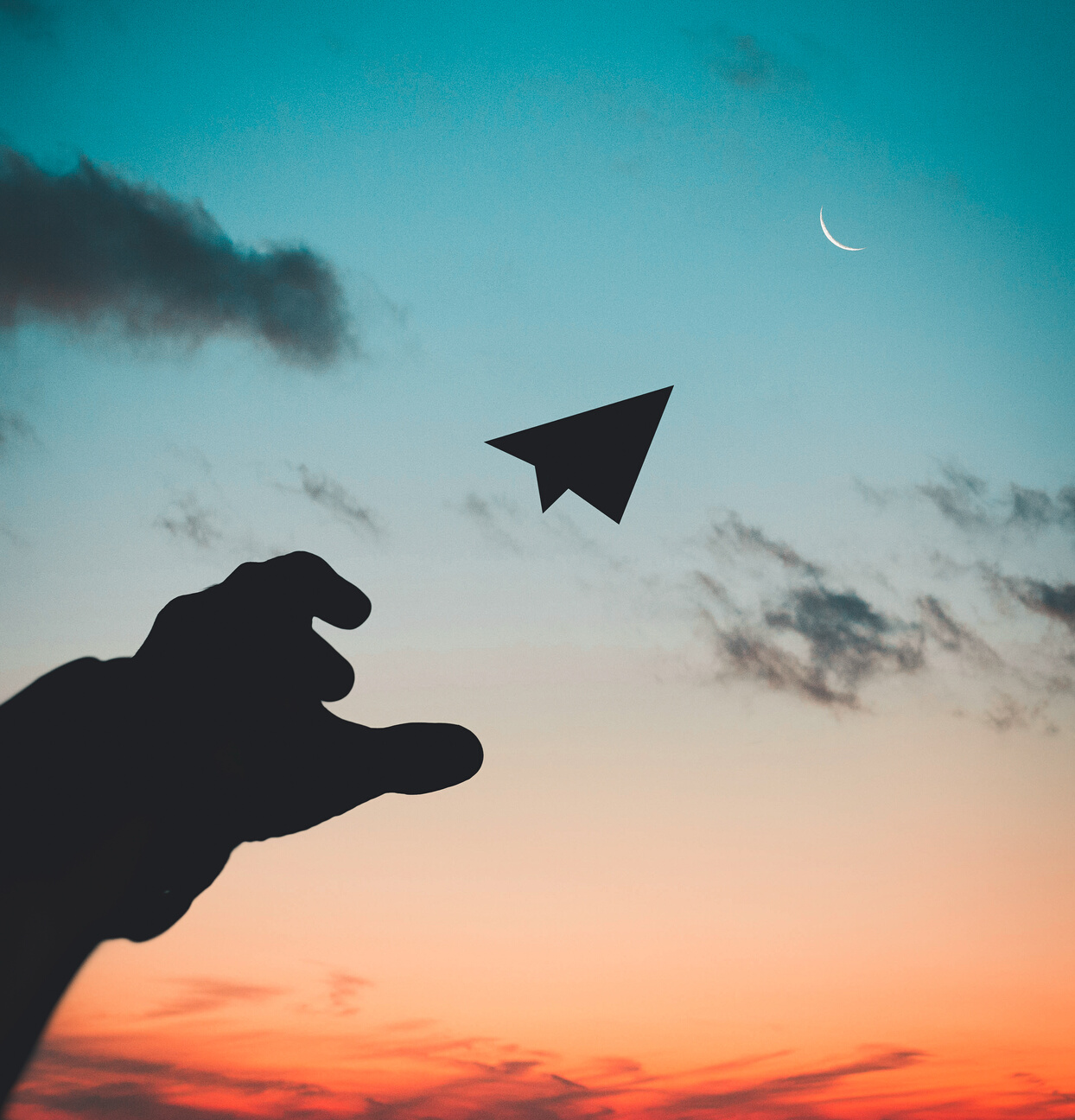 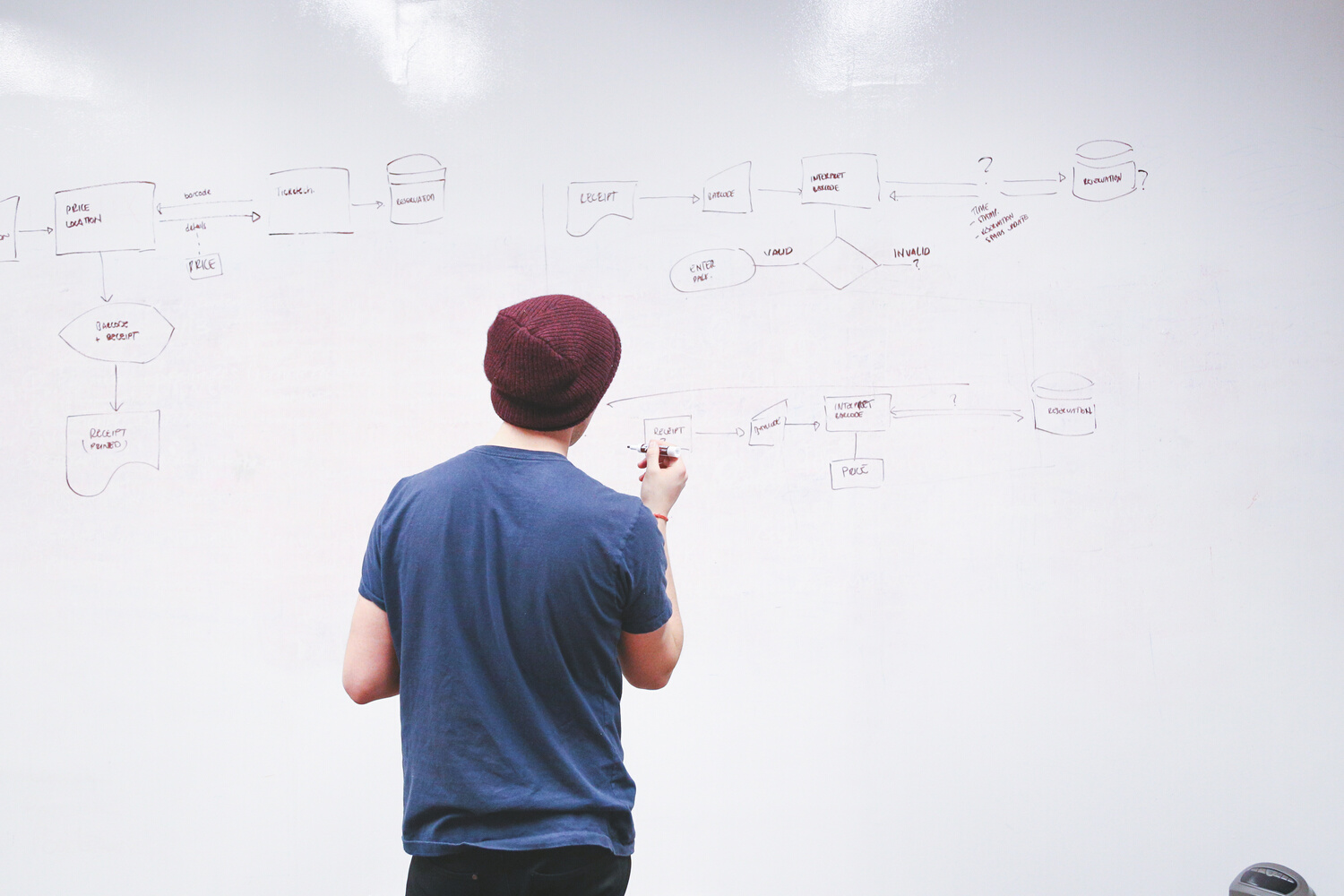 Headline
Present your idea / product here.
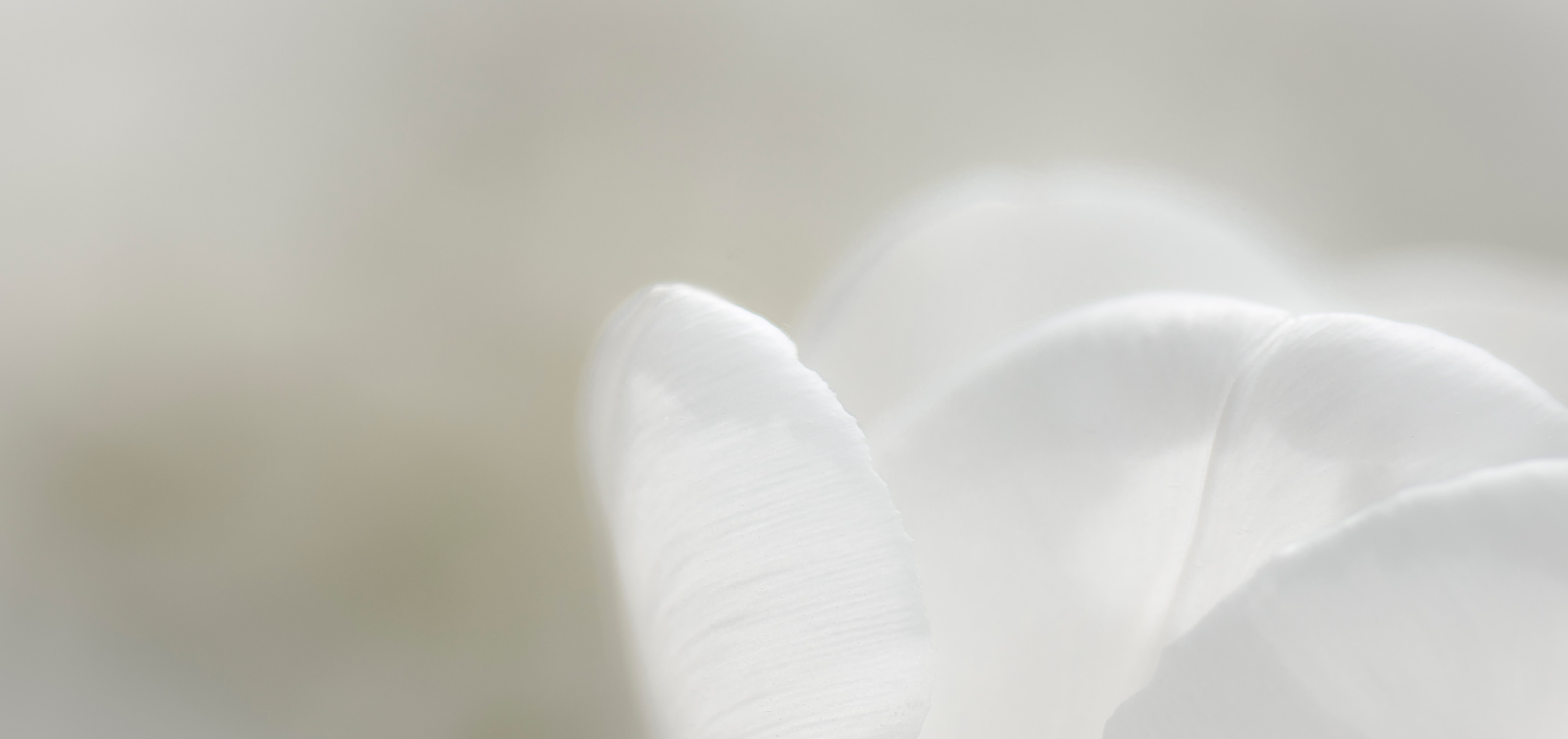 Pathos
Logos
Ethos
Write an emotional argument here.
Write a logical argument here.
Write an ethics argument here.
Enter a title here, and replace the pictures below.
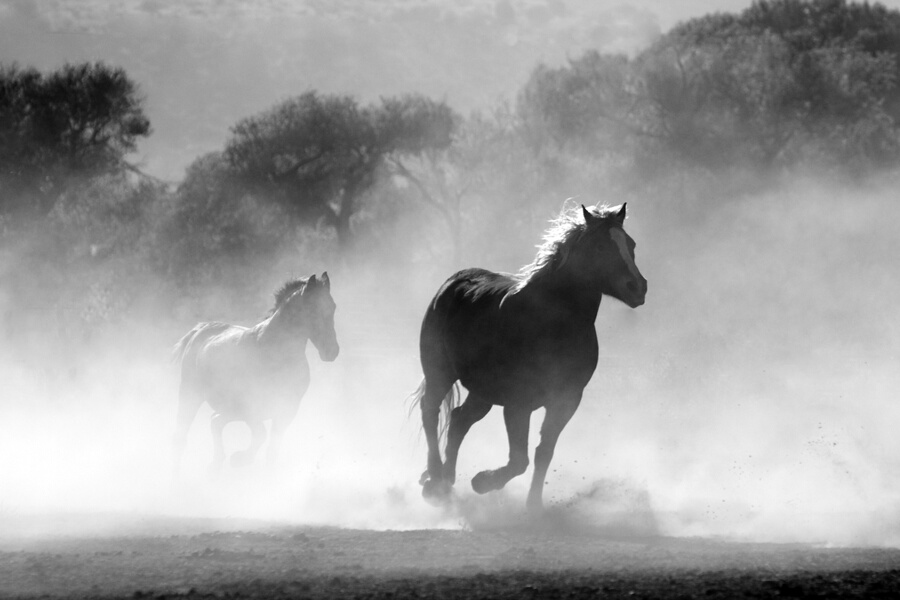 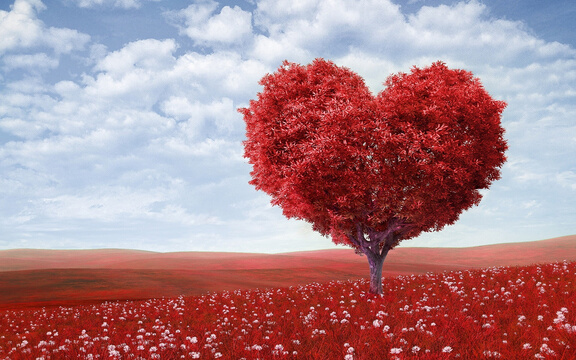 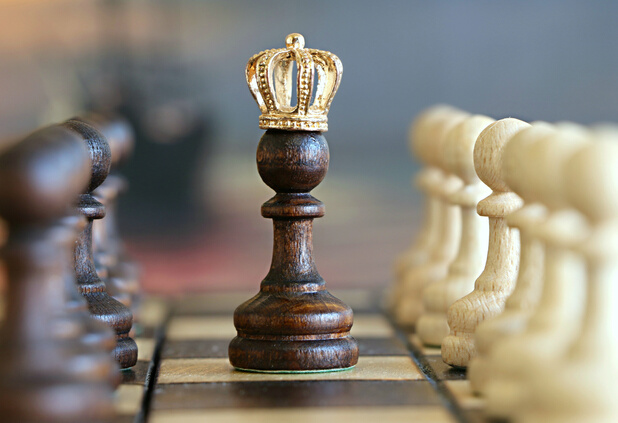 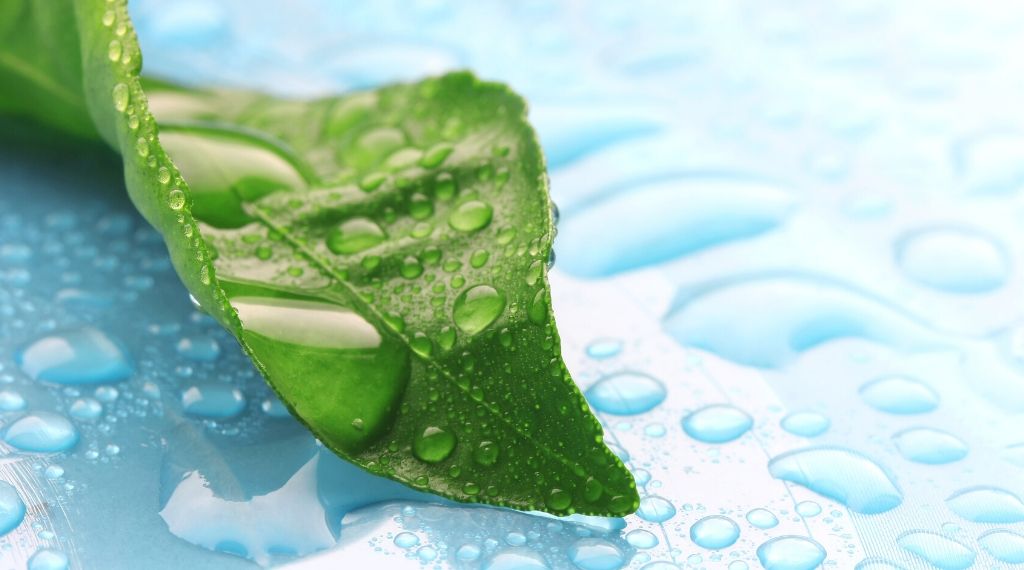 Facts
Opinions
Rhetorical Question
Promote your idea / product using opinions here.
Ask a rhetorical question here.
Promote your idea / product using facts here.
Headline
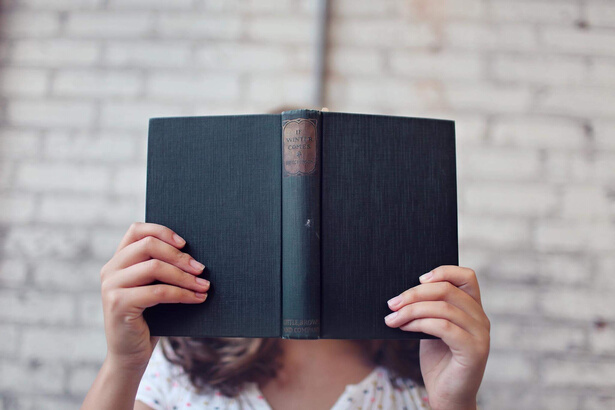 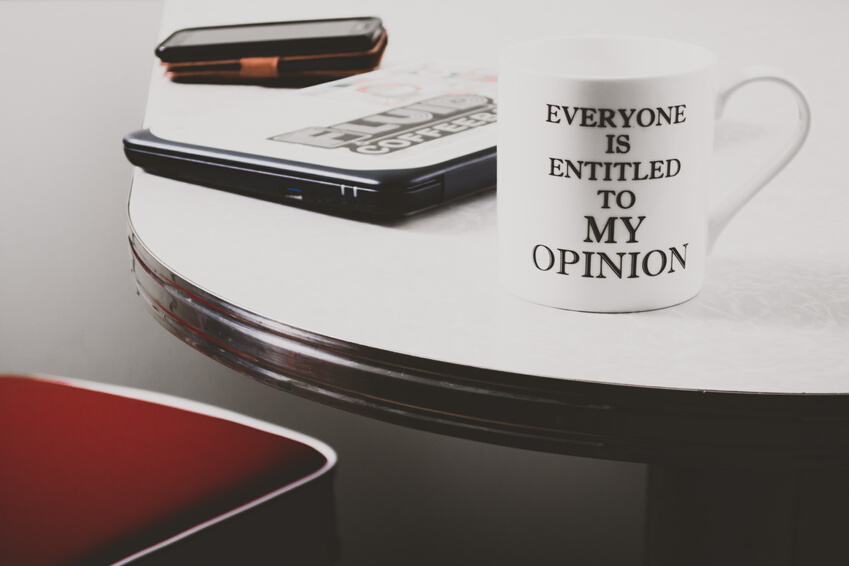 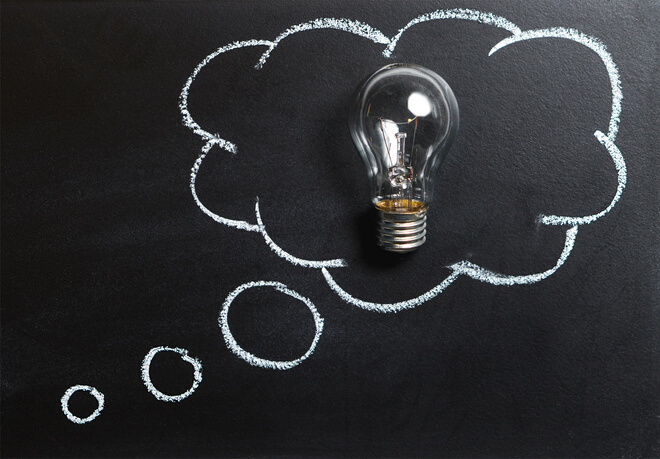 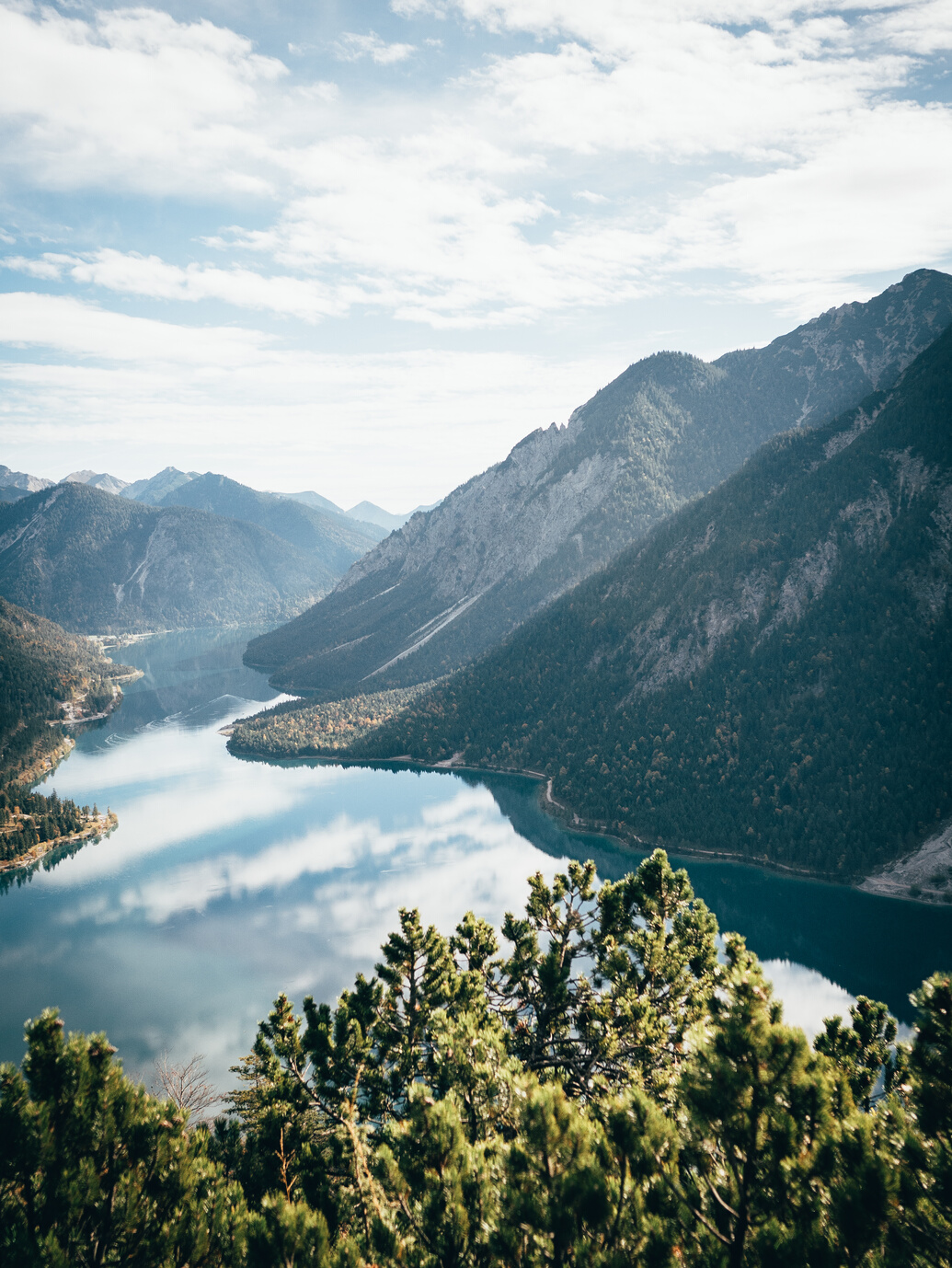 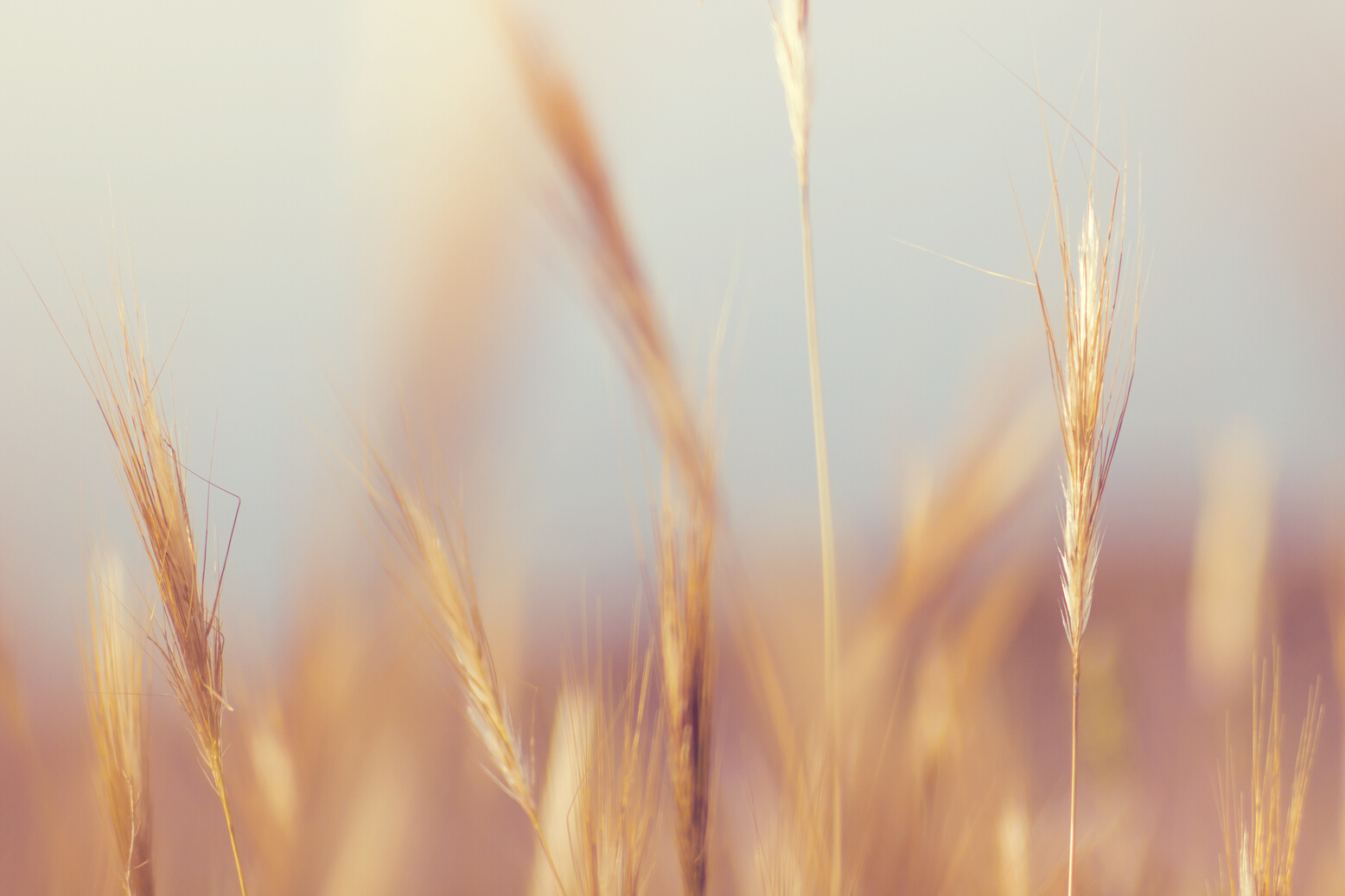 Headline
Use the rule of three here.
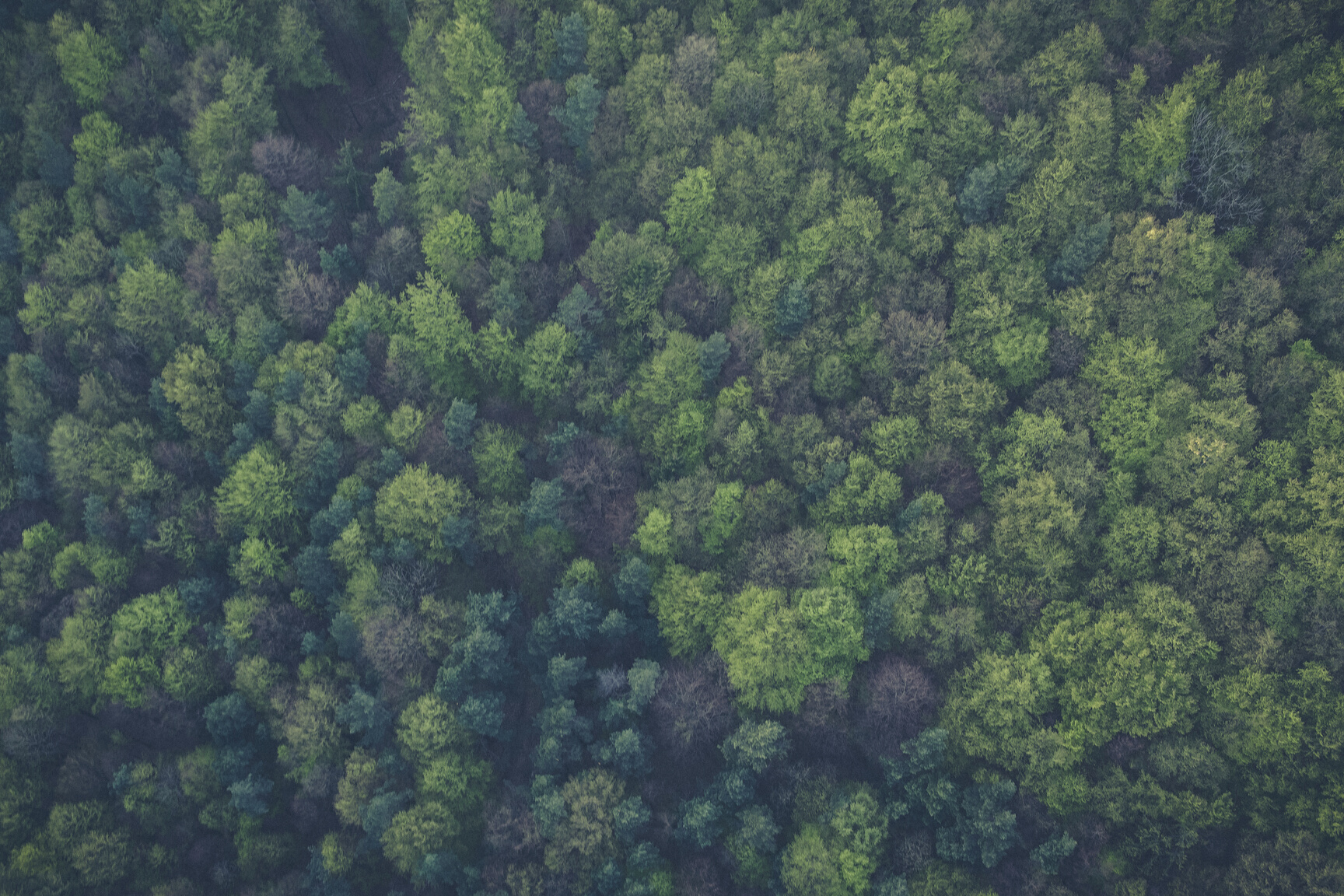 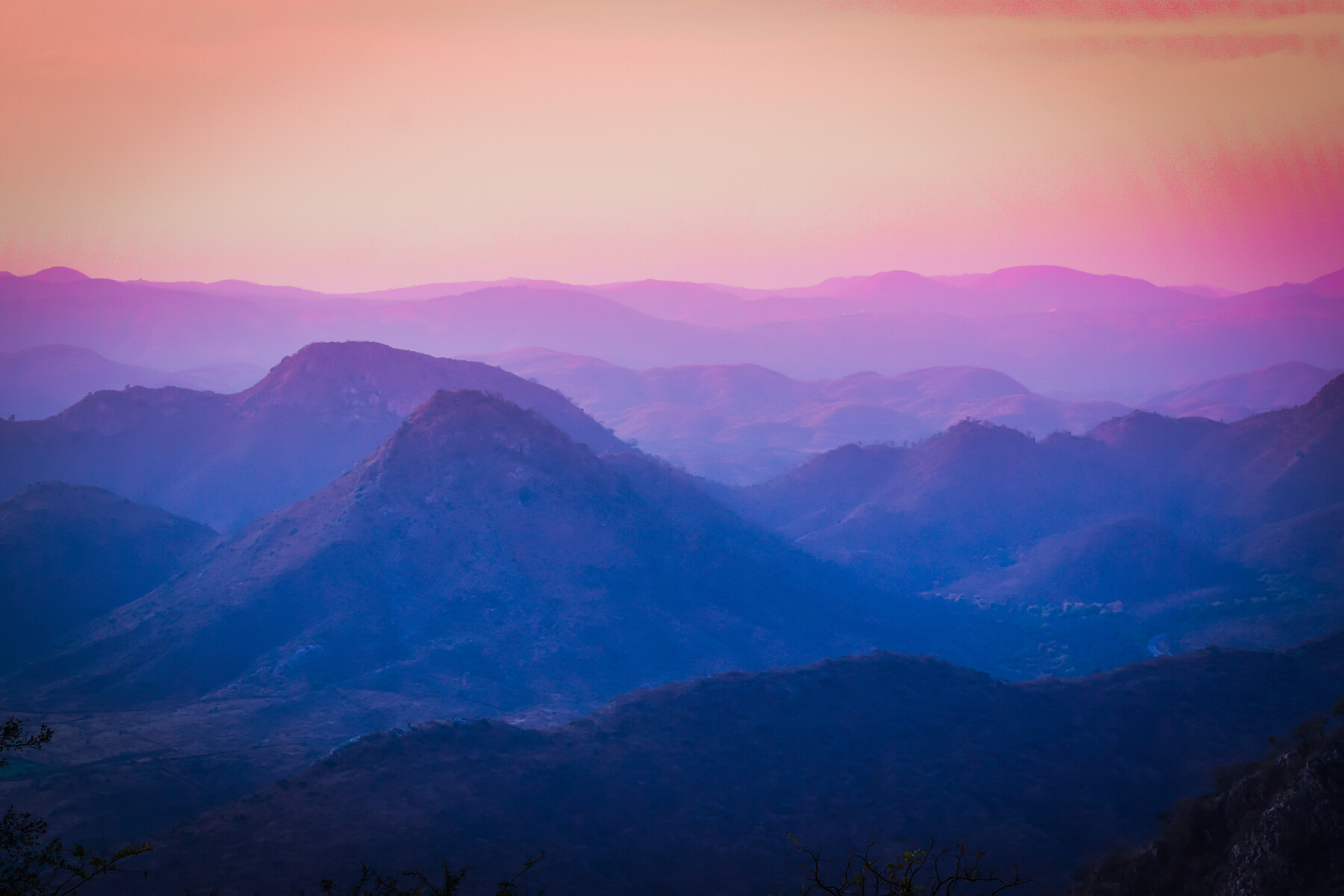 Conclusion
Repeat your strongest argument.
Contact us
Address
Enter a fictitious postal address here.
Email
Enter a fictitious email address here.